1
[Speaker Notes: www.4tons.com.br
Pr. Marcelo Augusto de Carvalho]
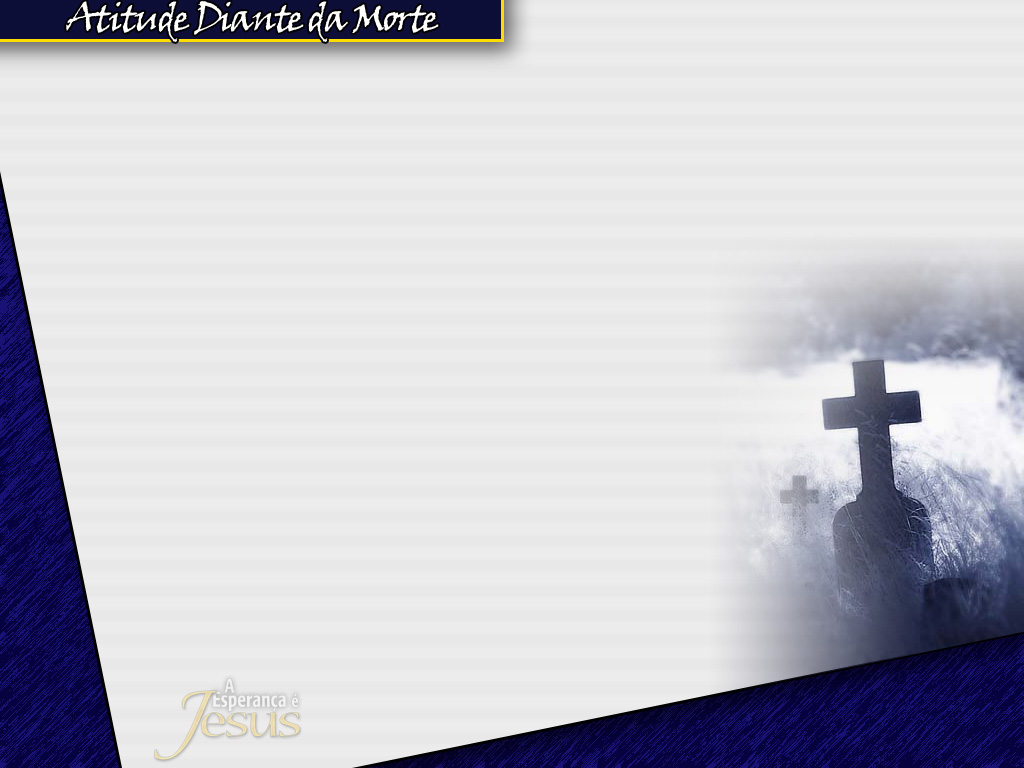 A MORTE CHEGA A TODOS NÓS, INDEPENDENTEMENTE DE QUEMSOMOS E DO QUE POSSUÍMOS.
A morte parece ser o inevitávelfim de todos. Ela chega:
Ao rico e ao pobre.
Ao pós-graduado e ao ignorante.
Ao branco e ao negro.
Ao palacete e ao casebre.
Seria a morte o fim de tudo?
2
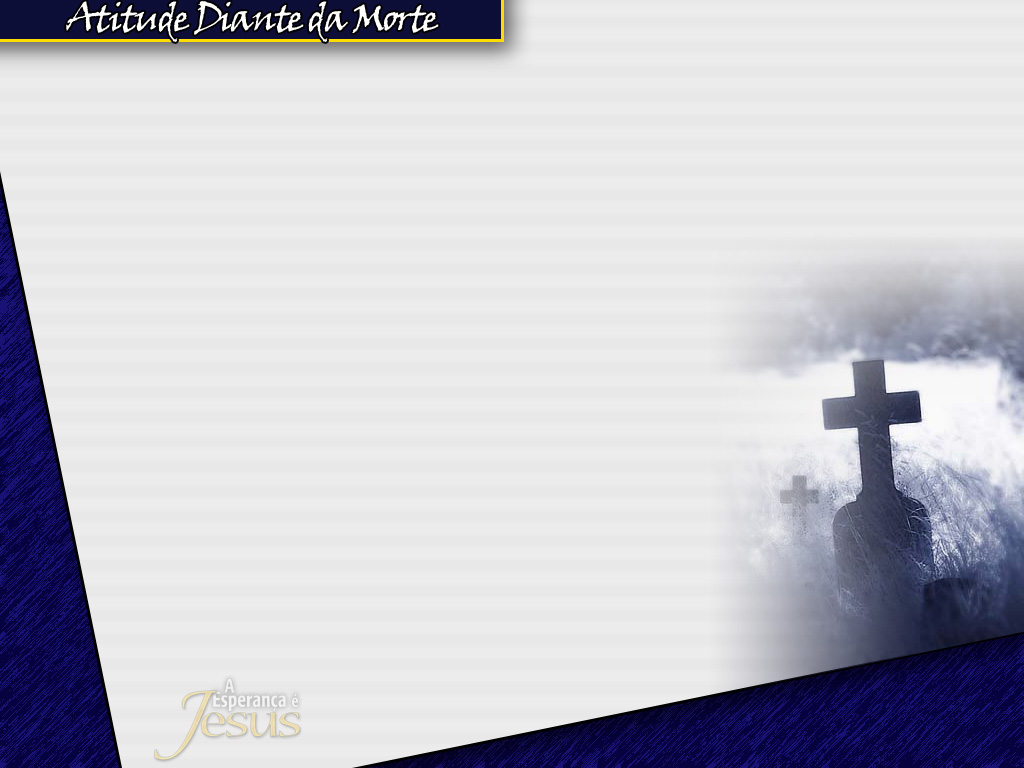 A morte não faz distinção de pessoas e animais. A morte atropela a vida.Porém, a morte não é o fim!
Qual foi a atitude do Salvadordiante da morte cruel e atroz?
3
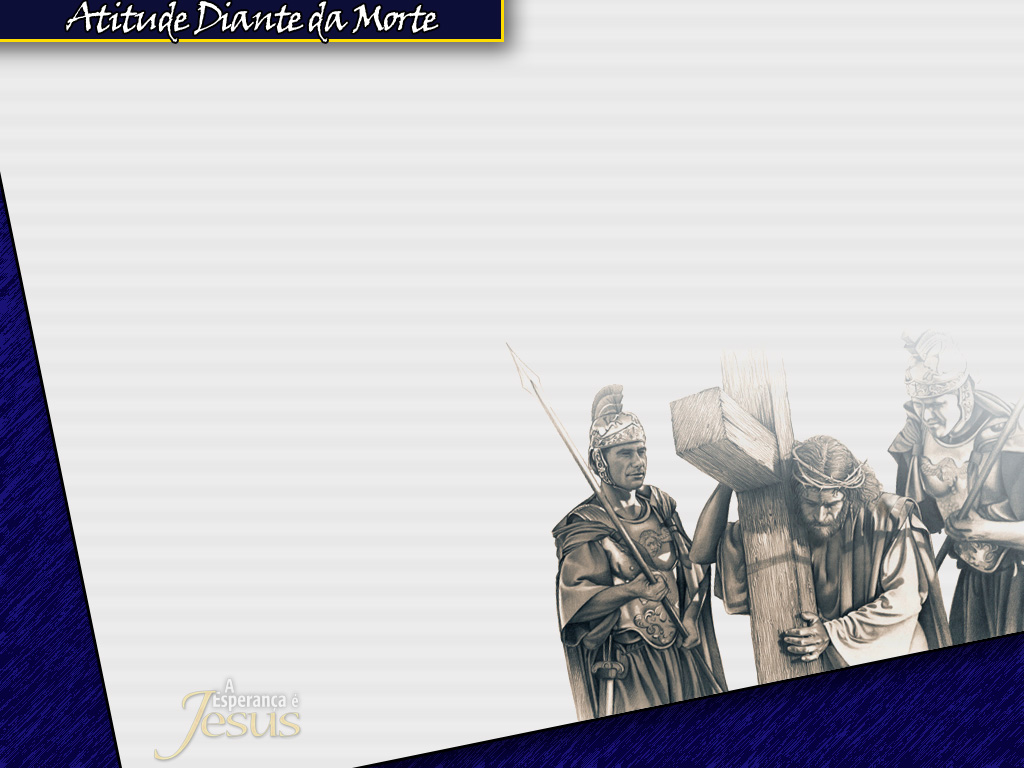 Depois de ter sido ungido por Maria, o Senhor Jesus caminha com um propósito firme rumo à morte.
2.1. A ovelha muda chega ao matadouro.
O Cordeiro de Deus estava prestes a ser imolado pelos Seus algozes.
3.1. O Doador eOriginador da vidaprecisa morrer mortecruel de cruz.
4
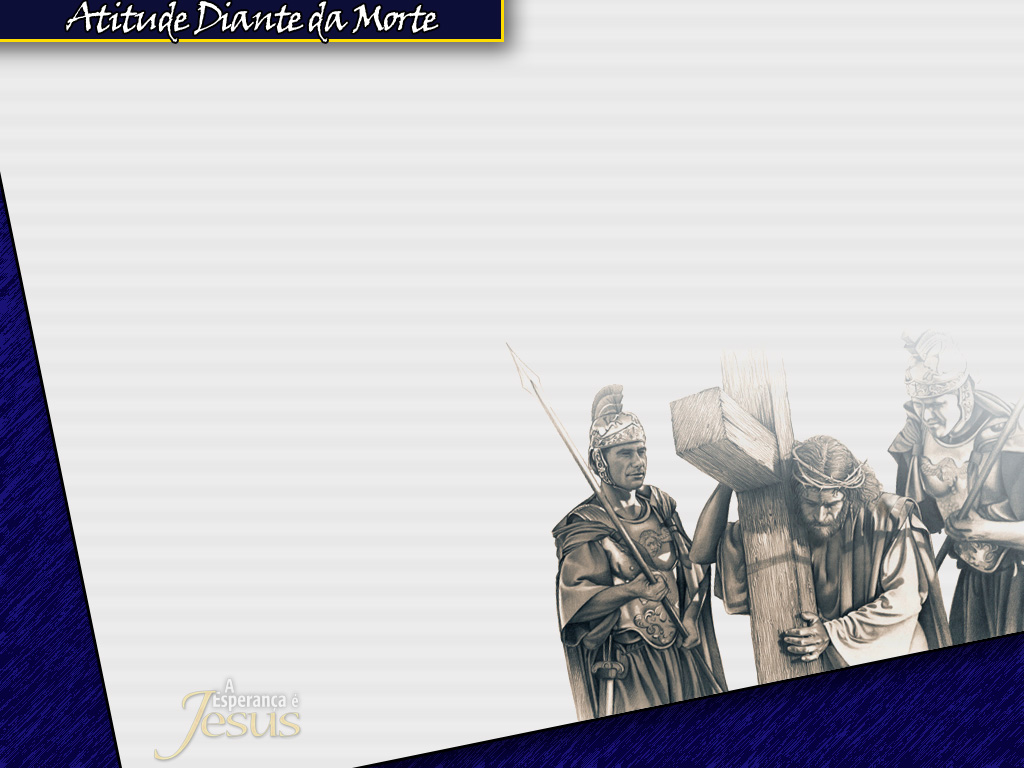 VEJAMOS A ATITUDE DO SALVADOR DIANTE DA MORTE.
Um lugar chamado "Gólgota" que quer dizer Caveira. (Verso 33).
Para alguns estudiosos, o MonteCalvário tinha a formade uma caveira humana.
Depois da morte doSalvador, o Monte daCaveira tomou-sea colina da esperança.
5
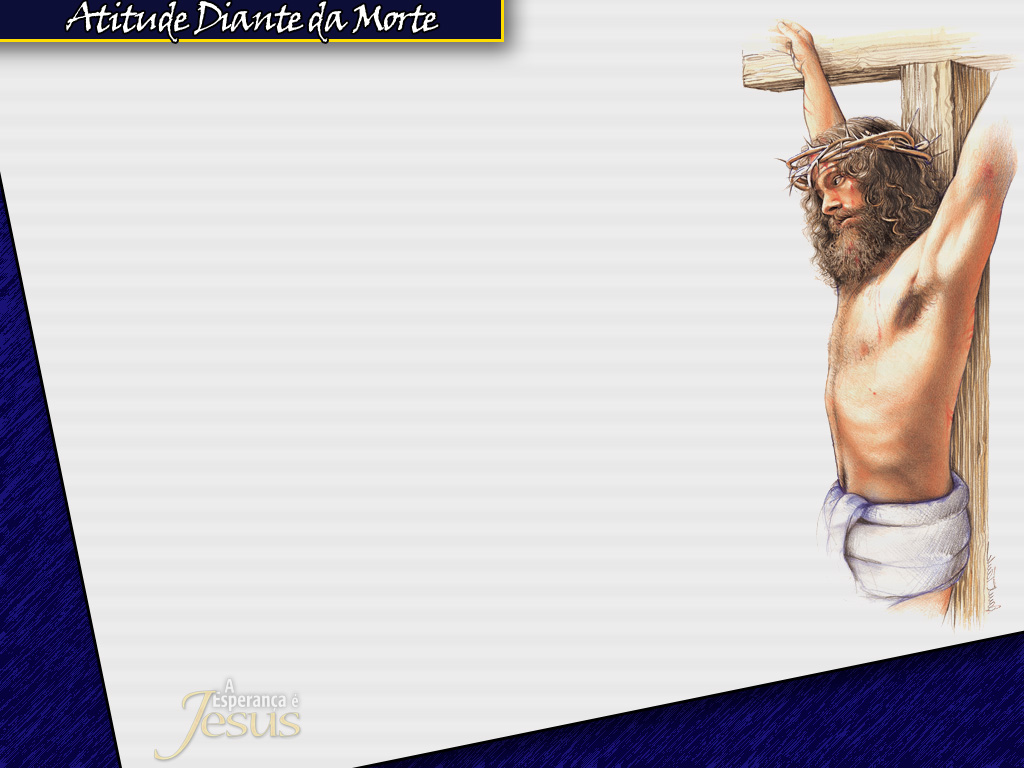 Qual foi a atitude de Jesus perantea humilhante morte?
3.1. "Chegado ao lugar de execução,os presos foram ligados aoinstrumento de tortura. Os dois ladrõeslutaram. As mãos dos que os puseram nacruz, Jesus, porém, nenhumaresistência opôs". DTN, pág. 744.
Jesus teve uma atitude de submissão eentrega total. Cristo compartilhou a Sua vidaconosco, mais que isso, entregou-A por você!
Satanás queria tirá-Lo dos seussentidos e de sua lucidez.
6
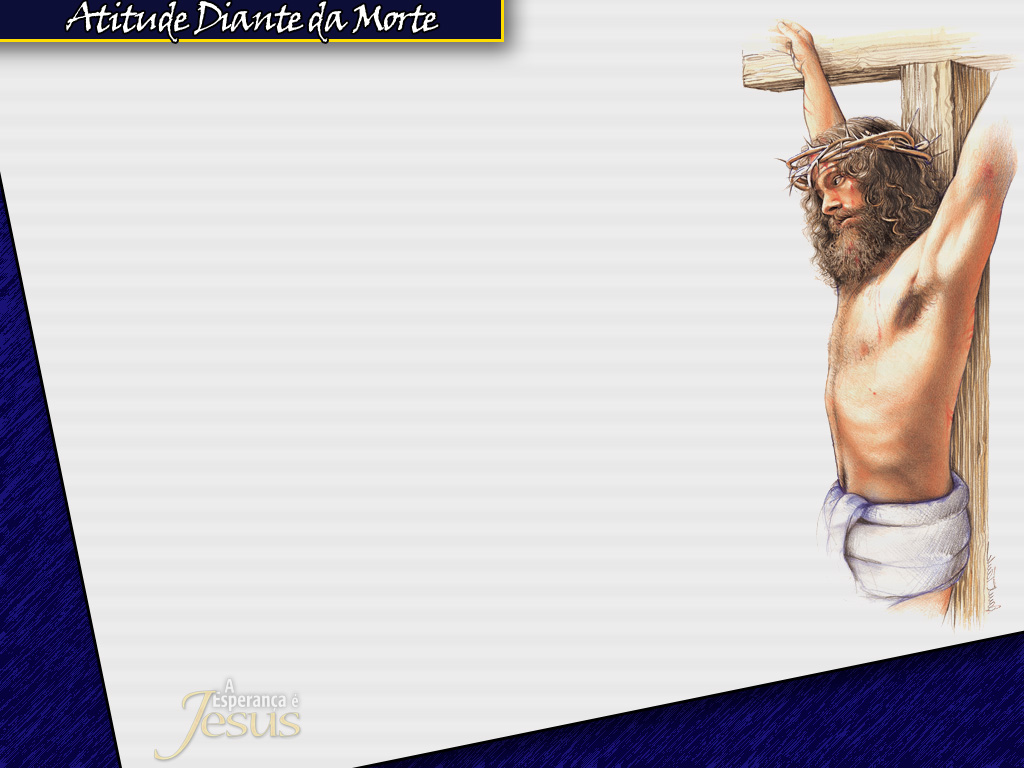 "... Deram-Lhe a beber vinho e fel,mas Ele, provando-o, nãoo quis beber". (v. 34)
O vinho e o fel nublavam o sofrimento,atenuavam as dores. Todavia, Jesusquis sofrer a profunda dor do pesodo pecado, por você e por mim.
1.1. A atitude de Cristo diante dador lacerante, foi vivê-la e senti-laem seu mais alto grau.
Cristo venceu a morte na maisaguçada lucidez e acuidade mental.
7
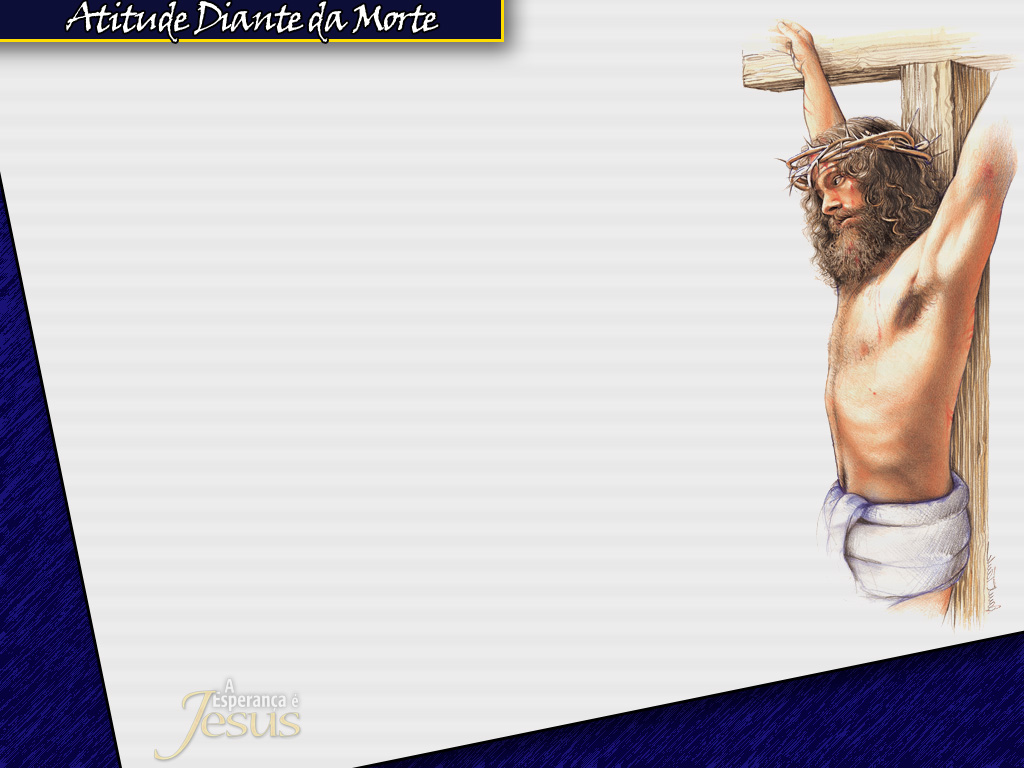 Jesus estava cumprindoo Salmo 69:21: "Por alimentoMe deram fel e na minha sedeMe deram a beber vinagre".
8
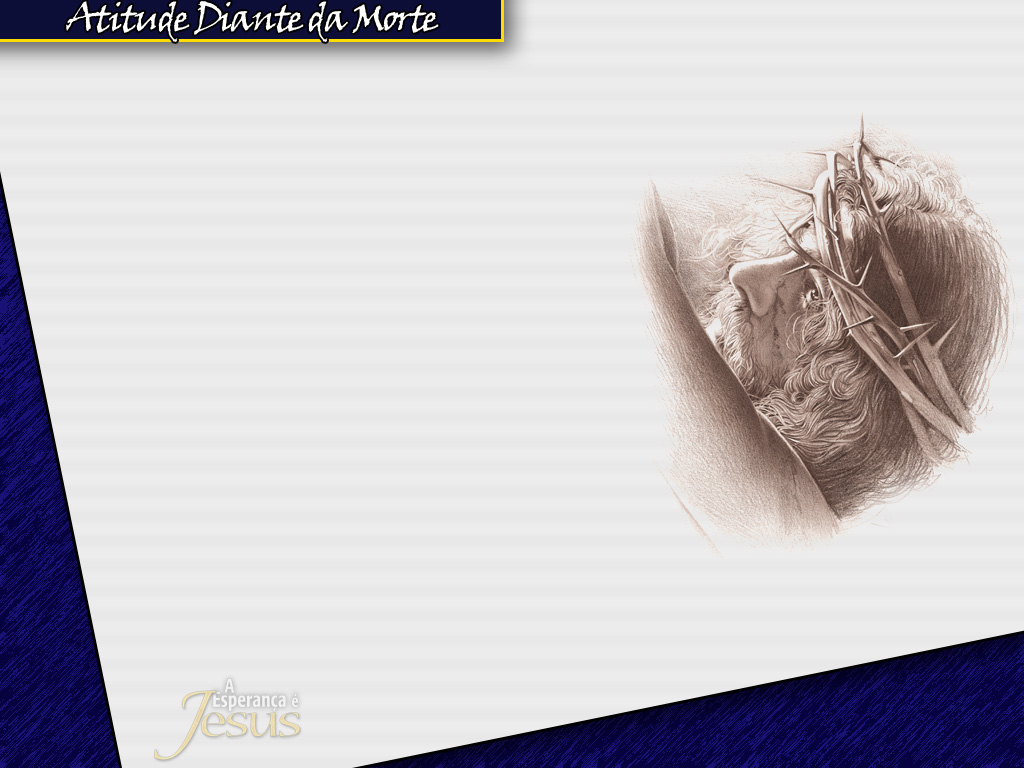 Estimado amigo, qual será asua atitude nesta noite,diante da entrega doSenhor Jesus por você?
3.1. "O Salvador não murmurouuma queixa. O rostopermaneceu calmo esereno...". DTN, pág. 774.
Porém, o inimigo continuavaa zombar de Jesus...
9
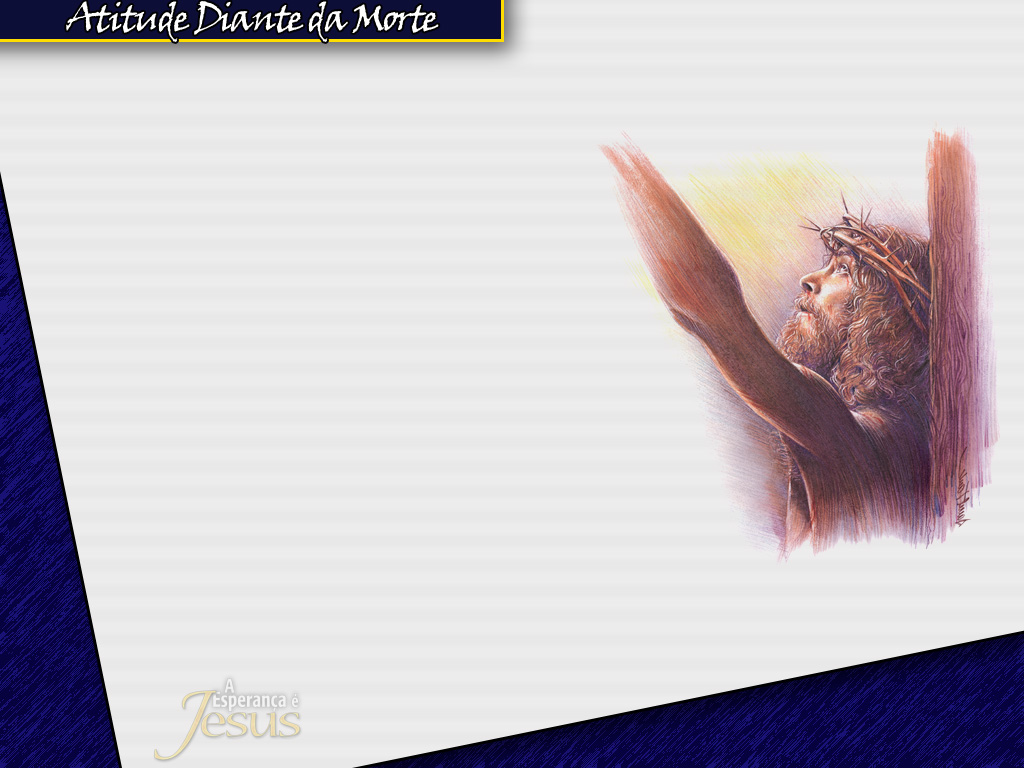 "... Repartiam entre si asSuas vestes, tirando sorte".(Verso 35).
Jesus foi exposto ao ridículode estar pendurado na cruzseminu; para que, atravésde Sua morte tivéssemoso manto sagrado de justiça.
10
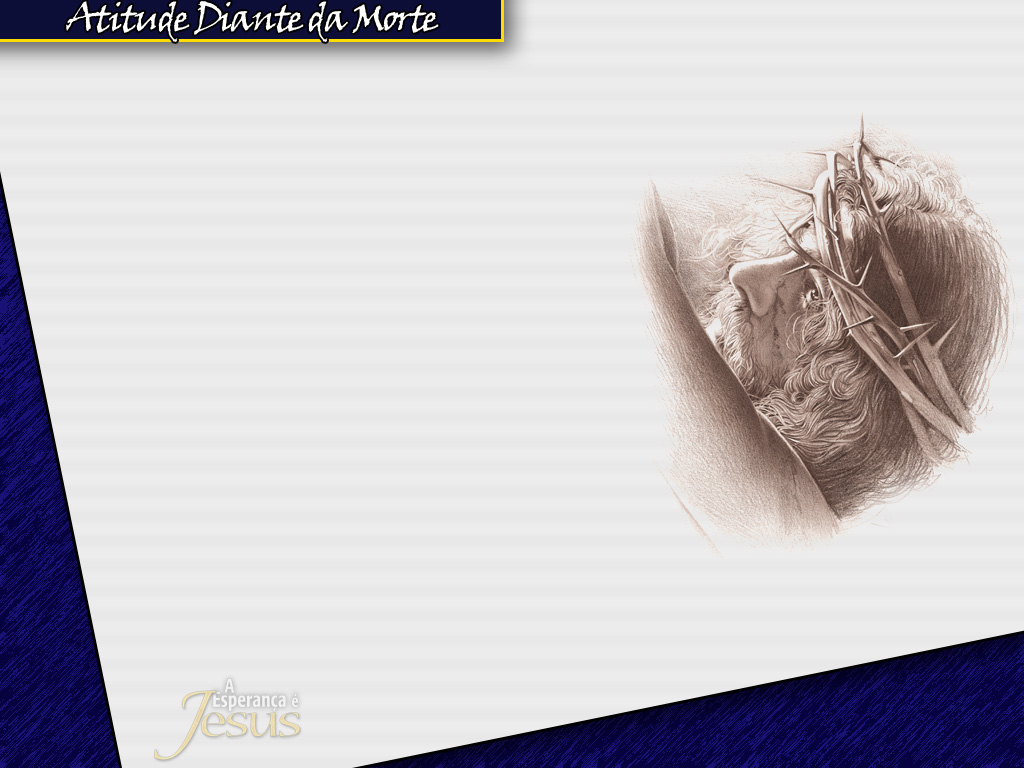 1.1. Cristo viveu e morreu à luz da Bíblia Sagrada. Obedeceu à vontade do Pai;cumprindo o Salmo 22:18,que profetizava:
1.2. "Repartem entre si asMinhas vestes e sobrea Minha túnica deitam sorte". 
Para os soldados romanos sobrou o manto de Jesus. E para você, prezado amigo, com o que você vai ficar em suas mãos?
11
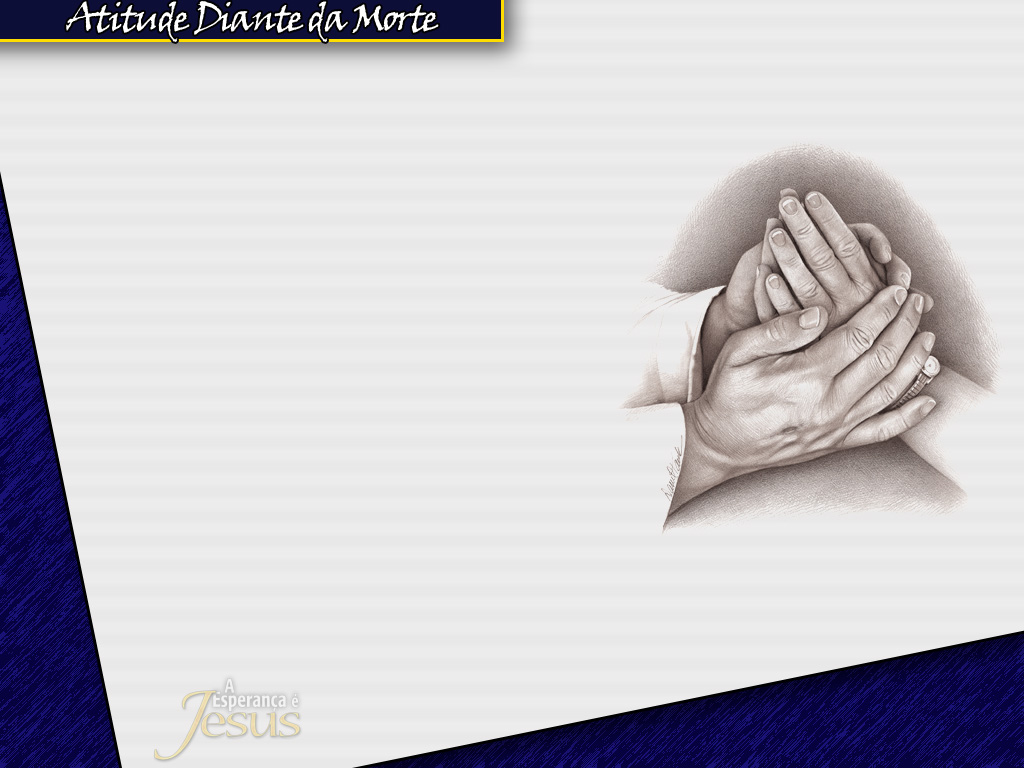 Para se ter a Cristo, não é preciso lançar sortes, basta dizer: Senhor Jesustoma o meu coraçãoe a minha vida em Tuas mãos!
2.1. Você vai voltar paraSua casa hoje à noite,vai voltar com o quê?
Com o manto?
Com a túnica?
12
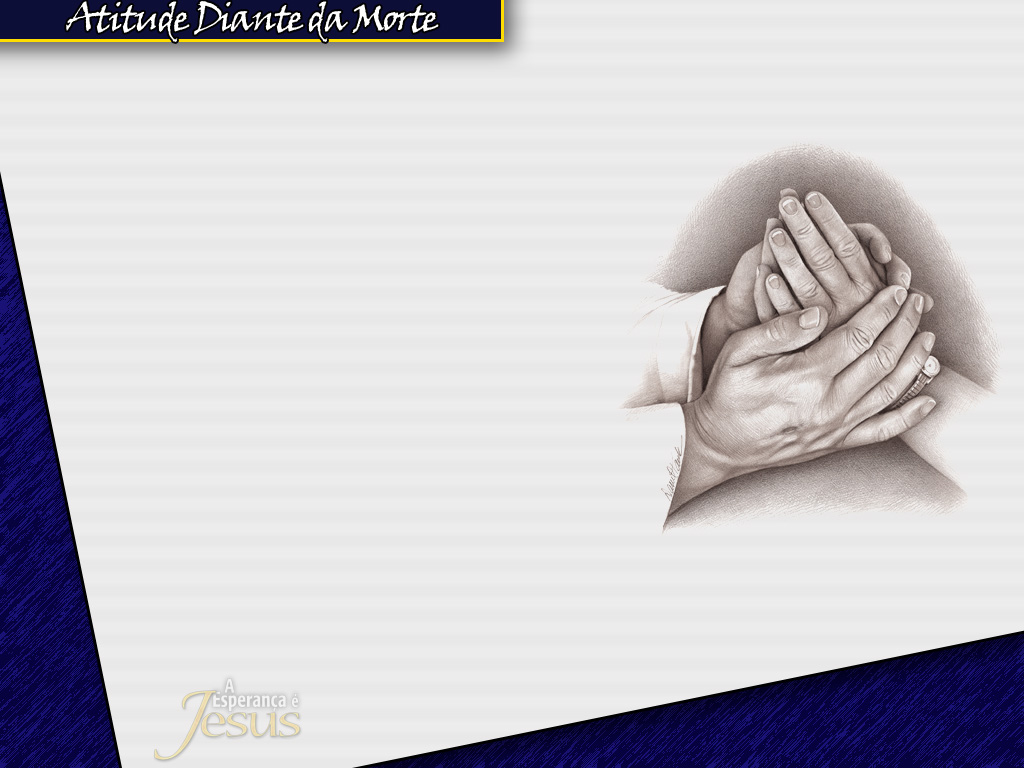 2.2. Retome ao seu lar como Senhor do manto!
2.3. Volte à sua casacom o verdadeiroDono da túnica.
Quem é Jesus para você?
13
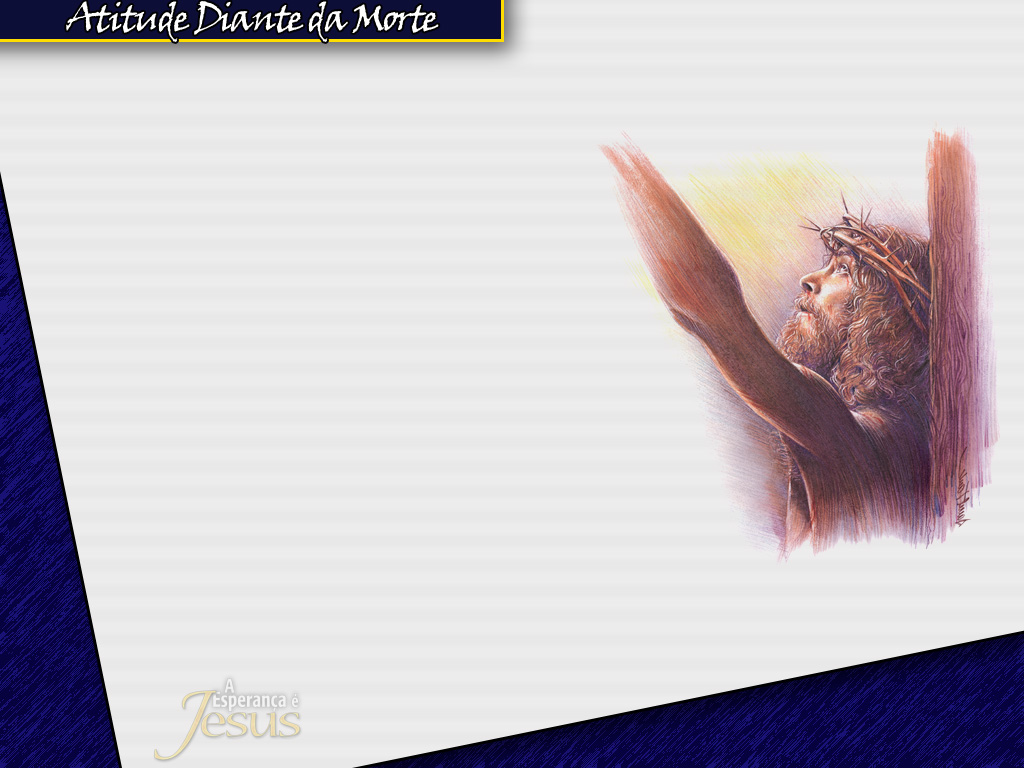 "... Este é Jesus, o Rei dos Judeus". (Verso 37); dizia a placa no altoda cruz.
Para Pilatos e para os soldadosromanos, Cristo era o "Rei dosJudeus", na tentativa deinflamar o ódio dos judeus por Cristo.
1.1. E para você, quem é Jesus?
1.2. Que possamos dizer juntos: Este é Jesus o meu Rei e o meu Senhor!
14
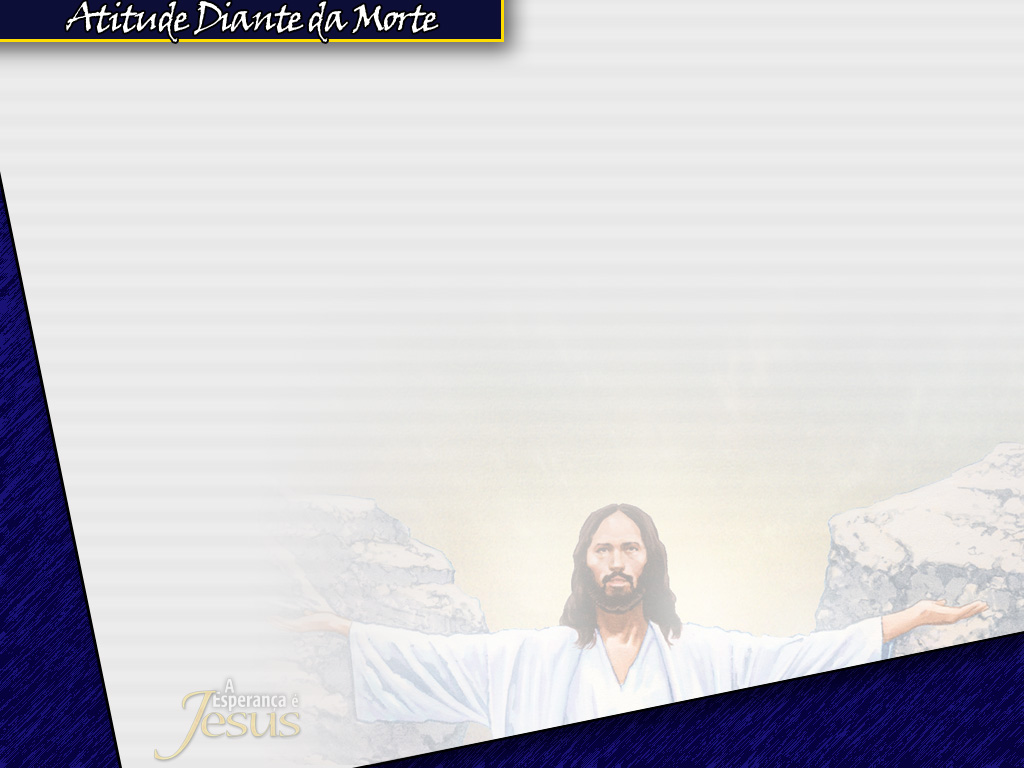 Se você fosse dar um título a Jesus, que título você daria?
2.1. Jesus não era apenas o Rei dos Judeus, era também o Rei do Universo. 
Jesus, esta semana quer reinar em seu coração!
Deixe Jesus reinar soberano no trono do seu coração!
Mesmo pendurado na cruz, Jesus reinou em um coração!
O coração de quem? Do "bom" ladrão!
15
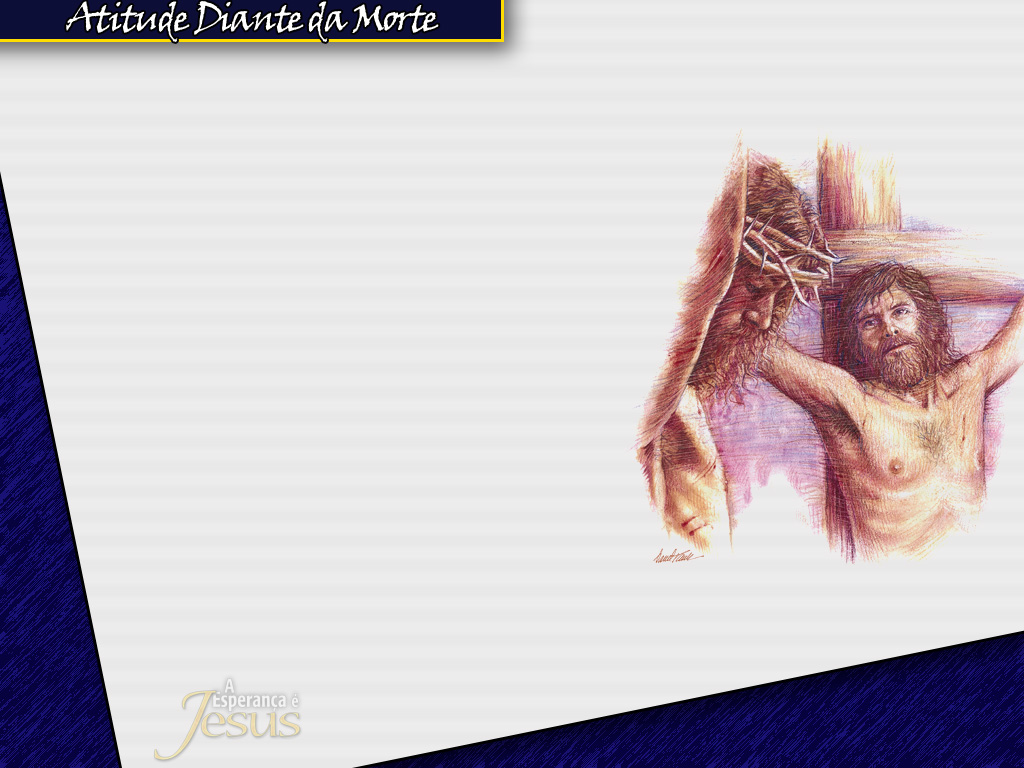 "... E foram crucificados com Ele dois ladrões". (Verso 38). A idéia do diaboera: colocar o chefe do bandode ladrões bem no centro.
"Os dois ladrões lutaramàs mãos dos que os puseramna cruz; Jesus, porém,nenhuma resistência opôs". DTN, pág. 744.
16
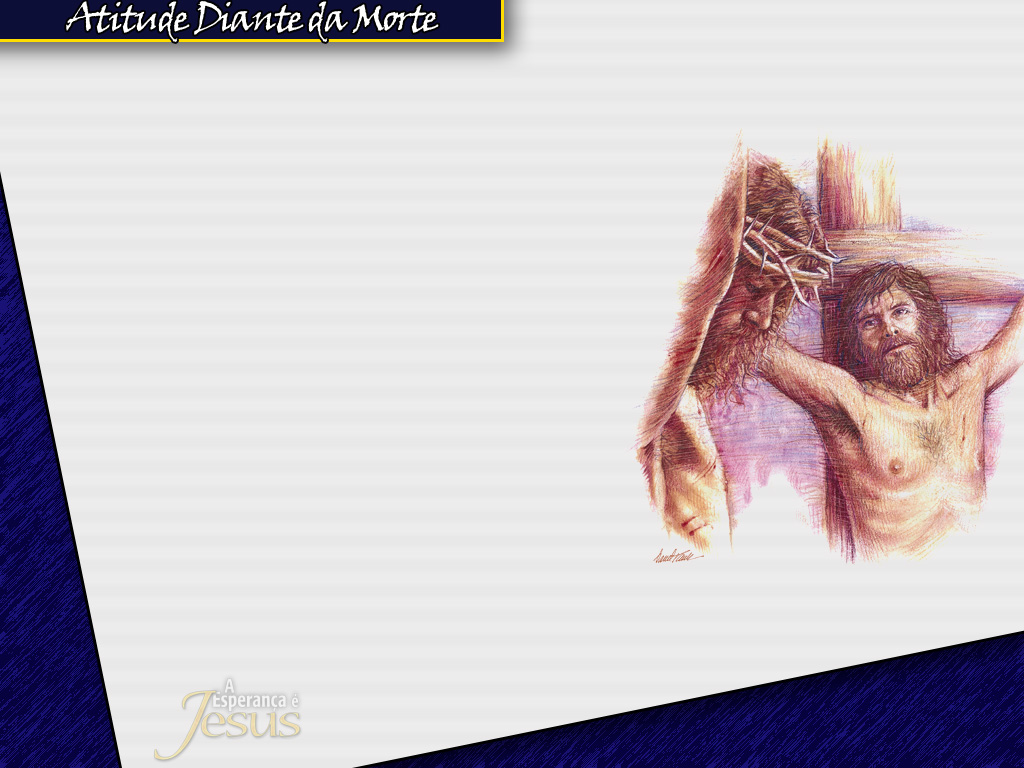 No Monte Caveira há um símbolo dos últimos dias: No centro, um Salvador, dos lados,oportunidade de salvação atéúltimo e derradeiro suspiro.Ao final, uma rejeiçãoe uma aceitação!
2.1. De que lado vocêestará no juízo final?
Espero que a sua respostaseja: No centro, como meu Rei e meu Salvador.
Querido amigo, de que lado você está hoje, agora?
Satanás não desiste facilmente.
17
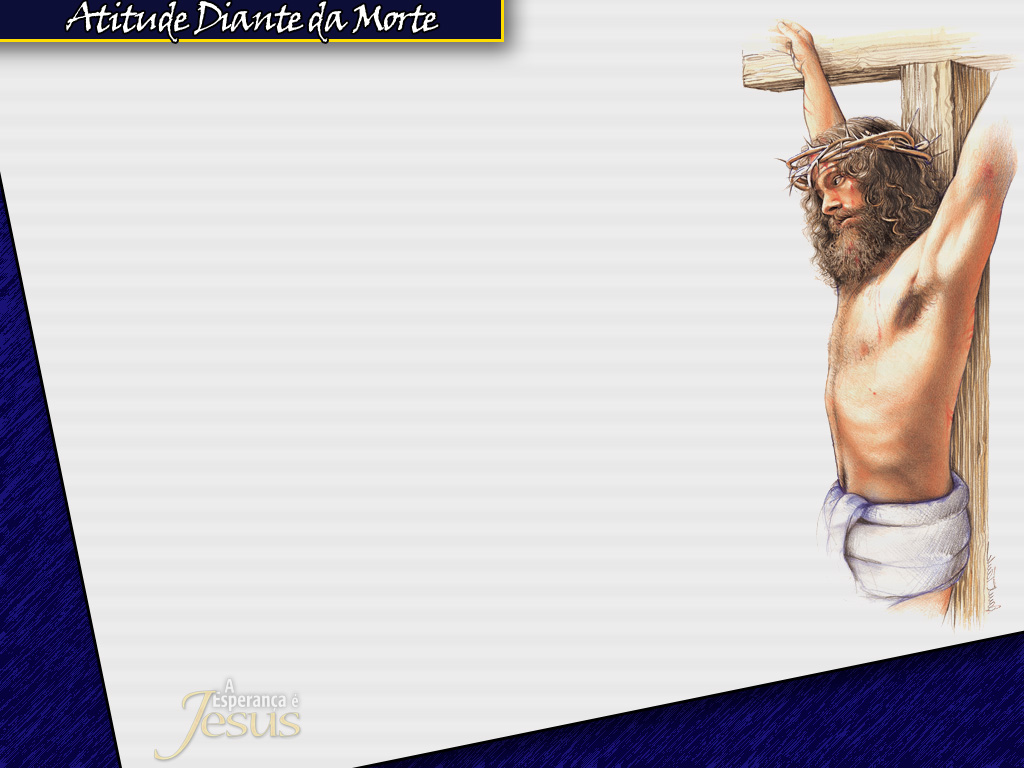 "... Se és Filho de Deus, desceda cruz"! .(Verso 40 ú. p.).
Isso era tudo o que o Diabo sonhavae desejava; usou a mesmaestratégia do deserto. (Mat. 4:3).
Se Jesus tivesse descido da cruz,nós teríamos descido ao maisprofundo do todos os abismos.
18
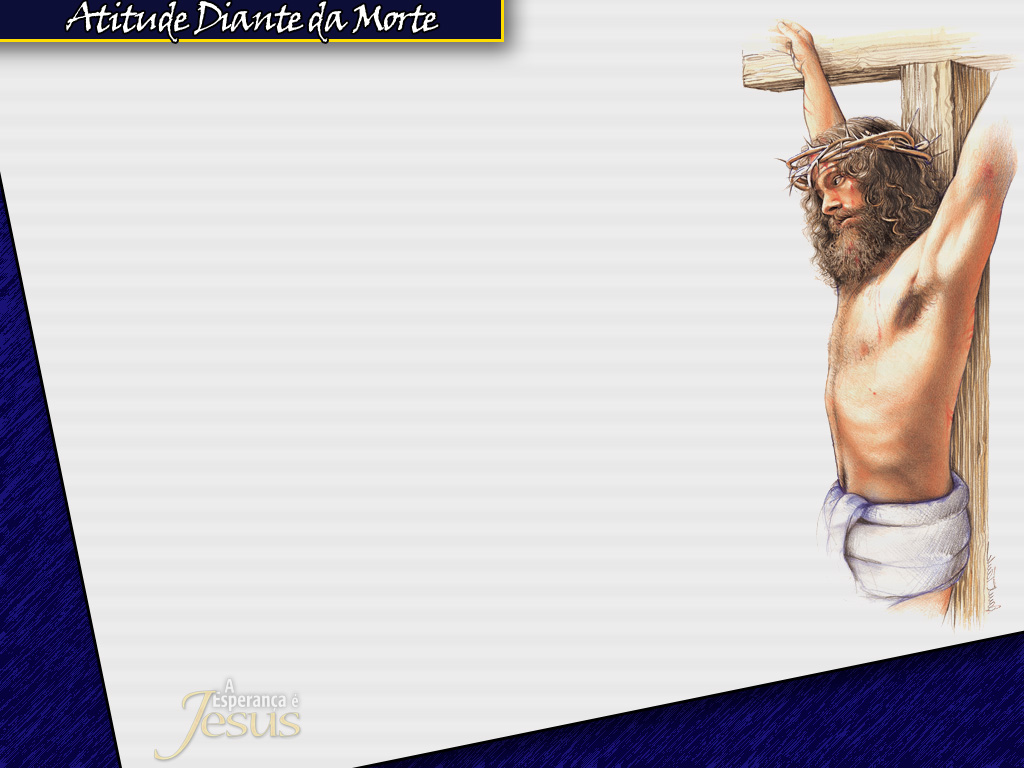 2.1. Diziam os sacerdotes,escribas e anciãos: "... desça dacruz e creremos nele".(Verso 42 ú. p.)
"Satanás torturava com cruéis tentaçõeso coração de Jesus". DTN, pág. 753.
Estimado amigo visitante, Satanás nuncadesiste de levá-lo à derrota!
Jesus não conhece derrotas. Você querser um vitorioso?
Aceite-O agora mesmo, como o seu Reie o seu Salvador!
Dimas, o "Bom" ladrão é um símbolo detodos nós. É símbolo do arrependimentoe da aceitação!
19
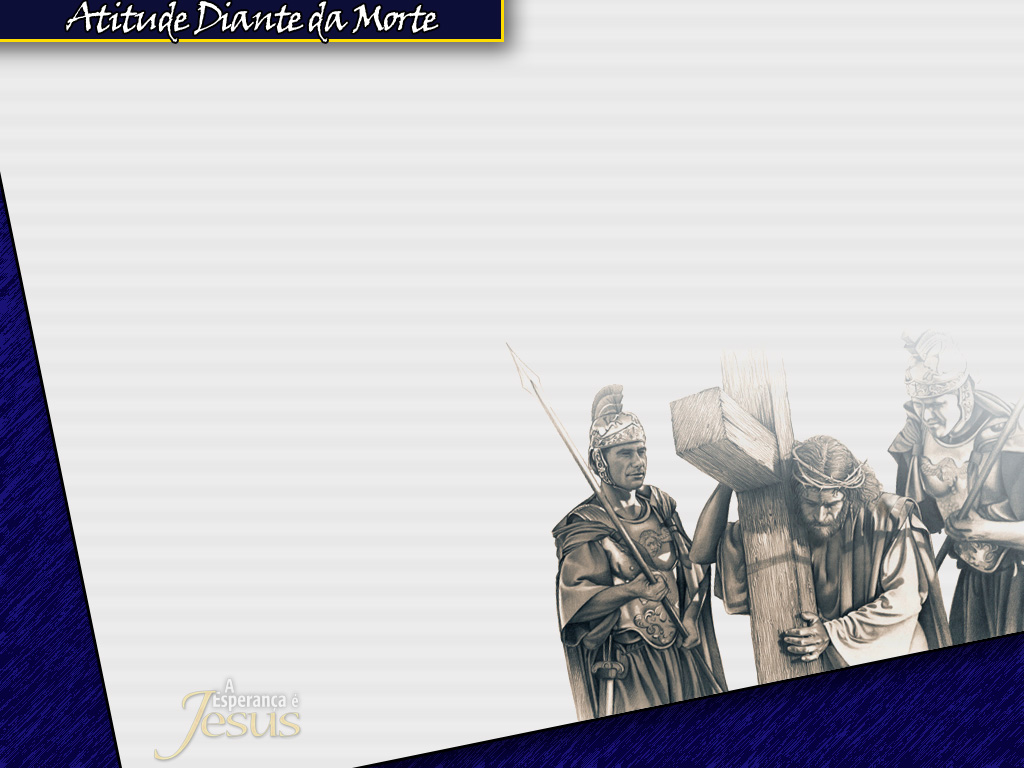 QUAL FOI A ATITUDE DE JESUSDIANTE DA MORTE?
Cristo sofreu espontaneamente. Encarou o reino da morte e o venceu!
O Monte Gólgota, agoraé o Monte do Triunfo,da vitória para todosos que estão crentesem Cristo.
20
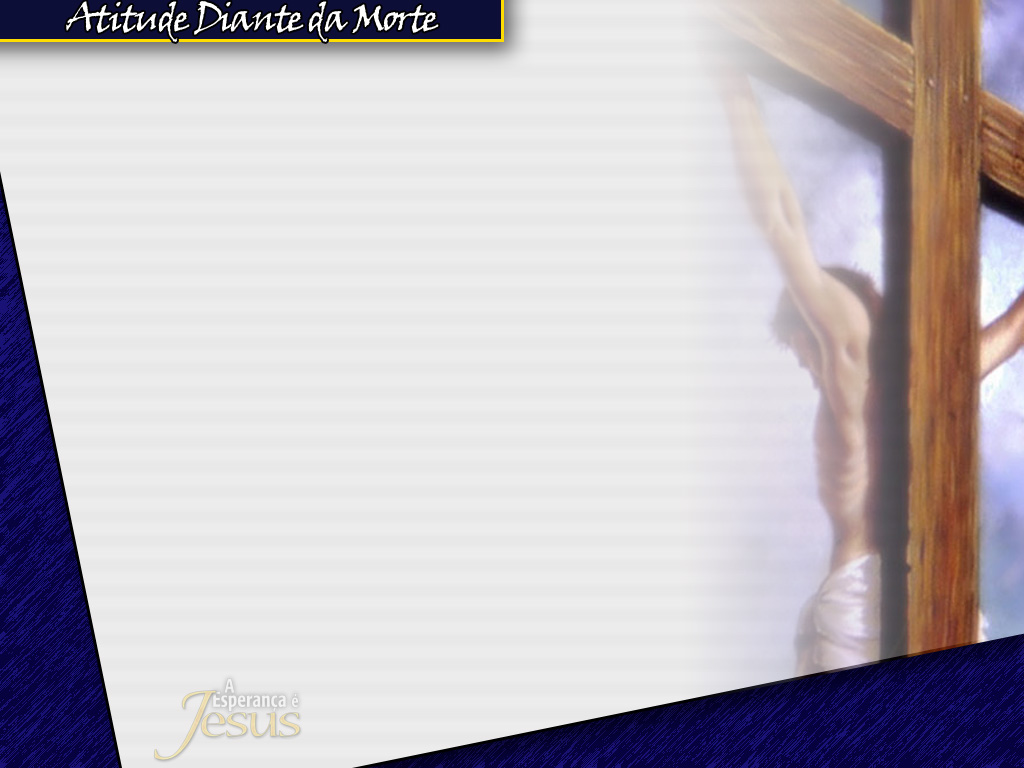 Jesus recusou bebidas sedativase entorpecentes para sofreros horrores da guerra espiritualentre o bem e o mal, no ápiceda Sua amorosa lucidez mental.
2.1. Foi por você também!!
21
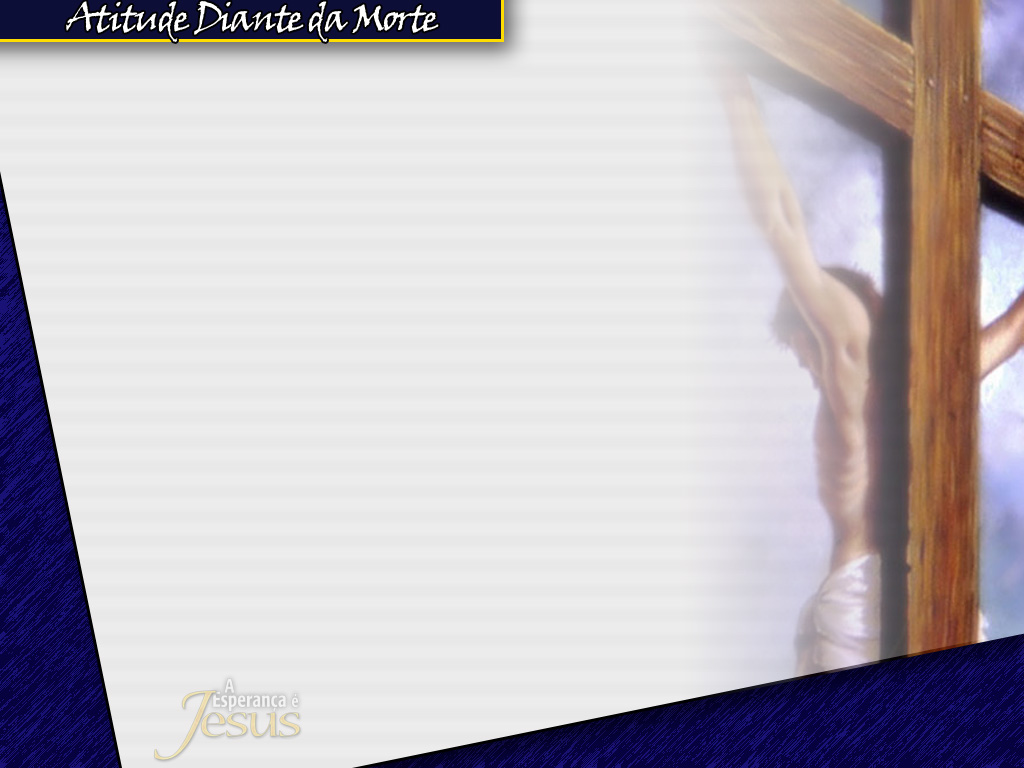 Cristo foi crucificado na condiçãode marginal; porém, regressaráa esta terra como o Rei dos reis.(Apoc. 19:16).
Dois ladrões e um Salvador;uma foto antecipada do Juízo Final.
1.1. Se Satanás não desiste de você,Jesus muito menos!
22
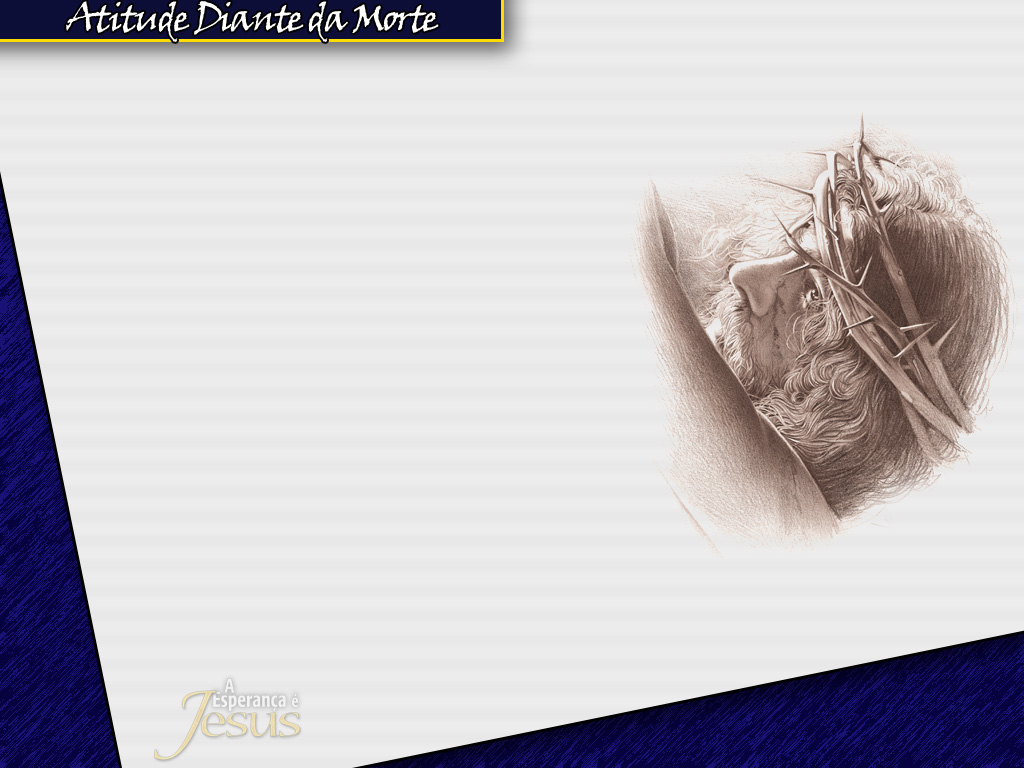 O povo escarnecedor "meneava" a cabeça com um sinal público dedesprezo a Cristo. E você,amigo, que sinal vai fazerhoje à noite?
Se Jesus tivesse descido dacruz, não subiríamos comEle para o Céu.
Você deseja o céu e a eternidade gloriosa?
23
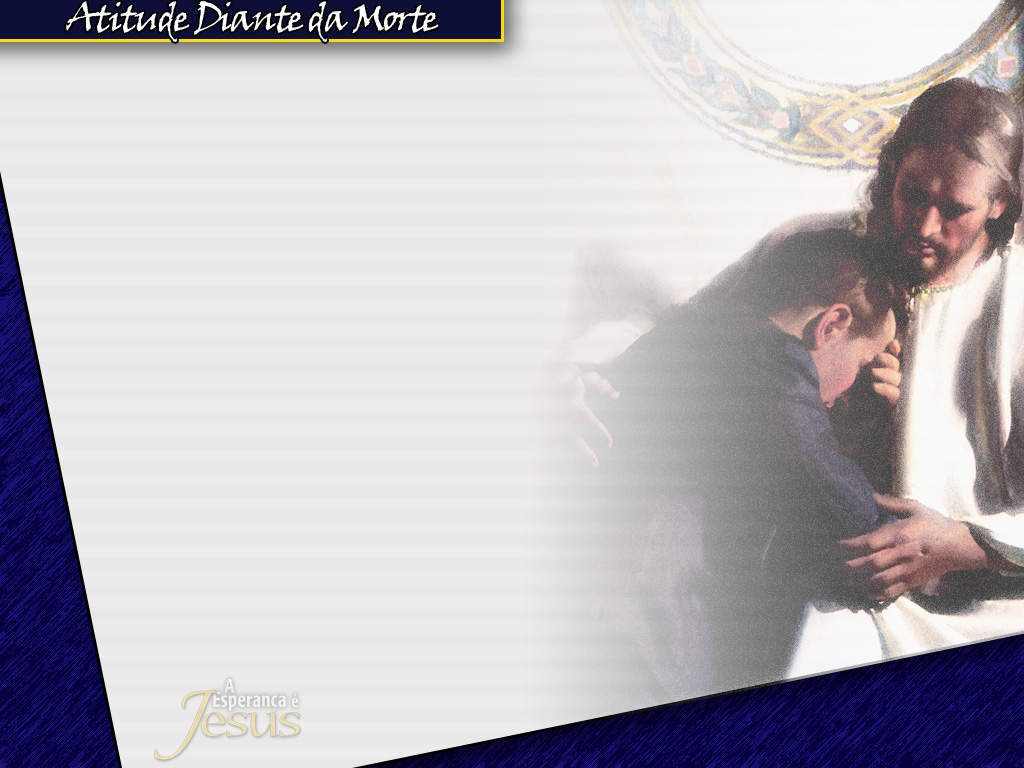 Jesus morreu às 9:00 da manhãdaquela sexta-feira. Agonizouaté o fim porque jamaisiria desistir de você!
3.1. Aceite-O, agora mesmo!
Reconheça-O como o seu Rei e Senhor!
Eu quero orar por você agora mesmo.
Qual será a sua atitude agora?
Qual será a sua atitudediante da vida...?
24